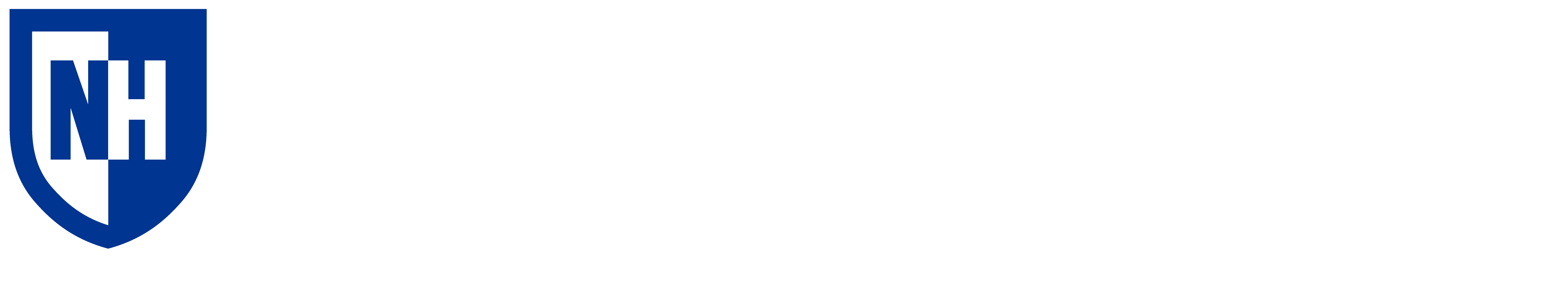 Coastal Wave-Powered Reverse Osmosis System
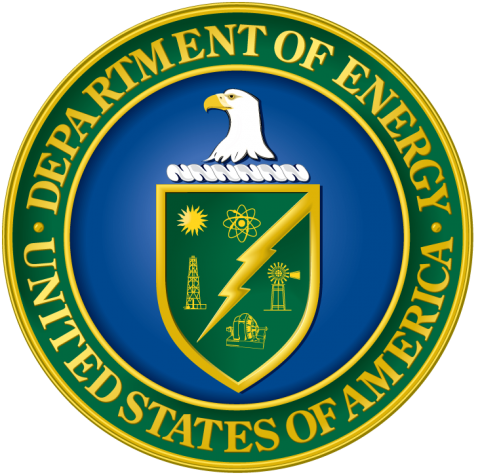 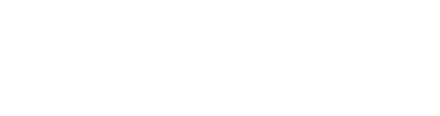 Joe Camobreco, Tori Sweet, Alex Charest, Andrew LePage, Meaghan Wiggin, Sam Williams, Devan Sack, Brendan Reagan
Advisors: Dr. Martin Wosnik, Dr. Erin Bell, Dr. Rob Swift, Dr. WeiWei Mo, Chelsea Kimball, Roozbeh Ghasemi
Future Steps
Cost Analysis
Project Motivation
The product is targeted to small island communities and disaster relief areas, with a sufficient wave energy resource.
Case study focused  at the Shoals Marine Lab on Appledore Island
Target areas such as the Marshall Islands, and Mauritius Islands
Interviews with industry experts, competition, and potential users
The Marine Energy Colligate Competition (MECC) has been held by the US Department of Energy since 2019 to challenge college students to use marine energy to find solutions to problems, from energy needs to freshwater access for remote communities. 










The main goals for the Reverse Osmosis (RO) device are:
Easily deployable offshore 
Provide potable water for small island or coastal communities
Perform reliably and require simple maintenance
Continued wave tank testing
Continued conversation with possible stakeholders
Finalize business plan for MECC
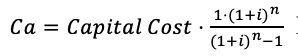 Amortized annual capital cost
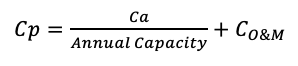 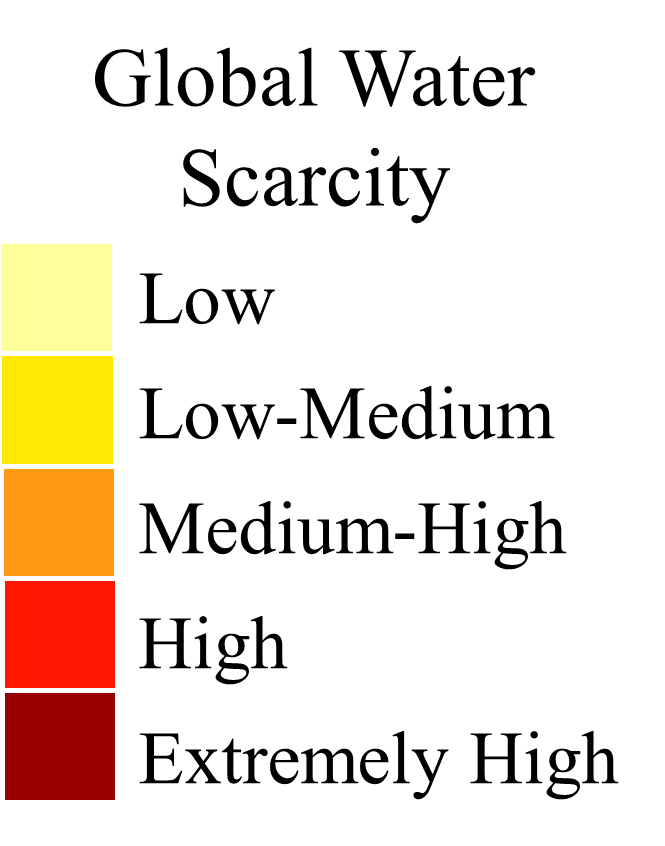 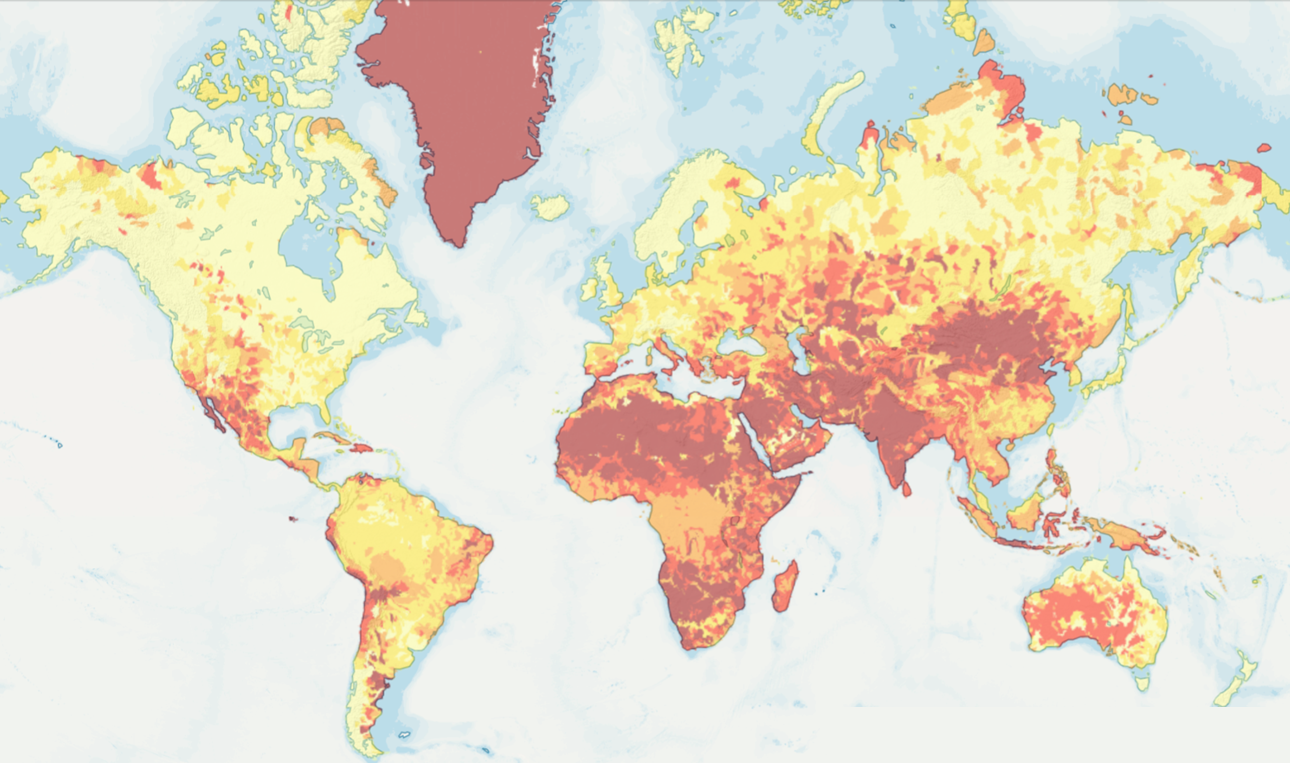 Total cost calculation equation
Coast estimation for user.
Stakeholders
Wave testing parameters
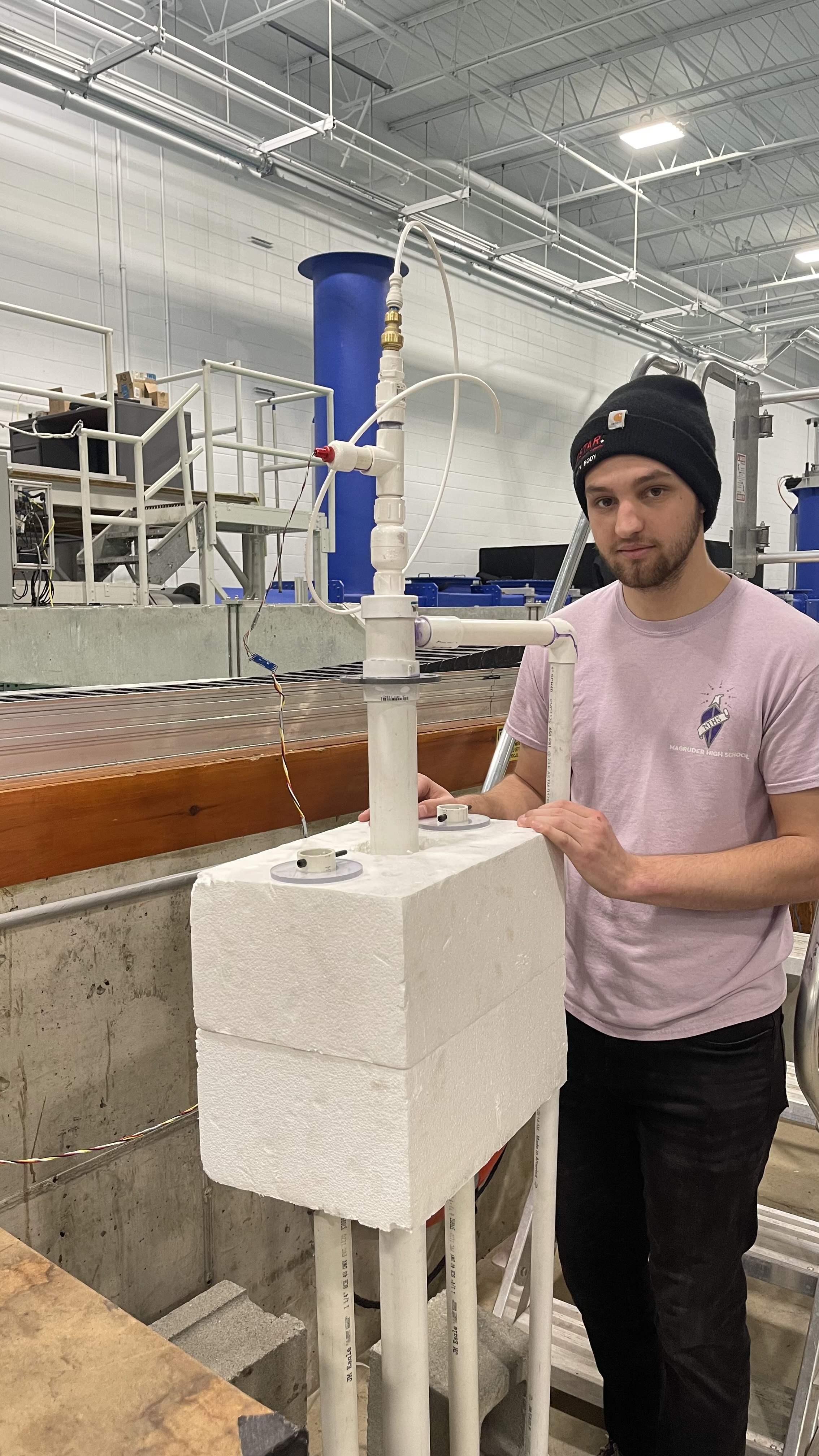 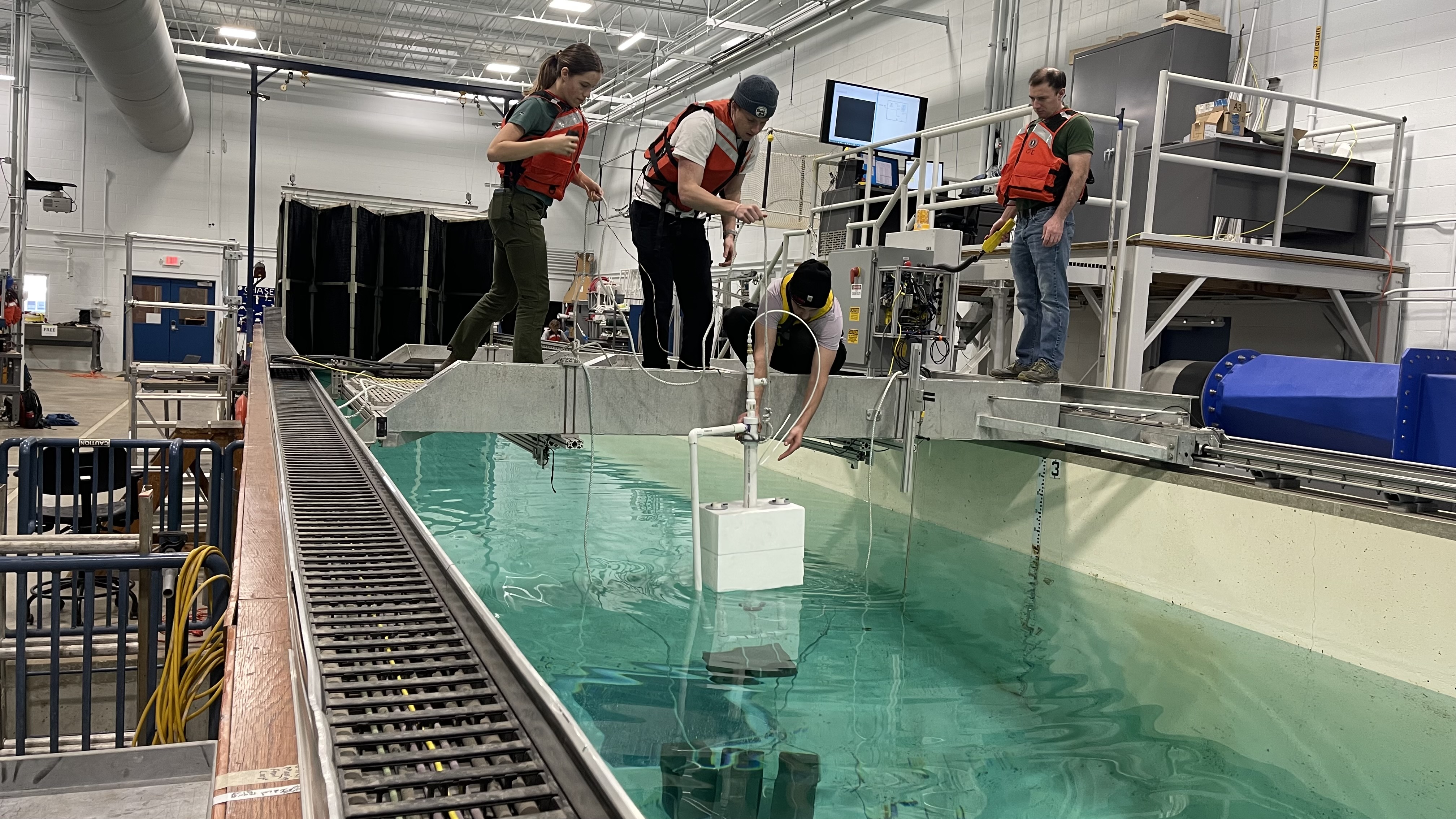 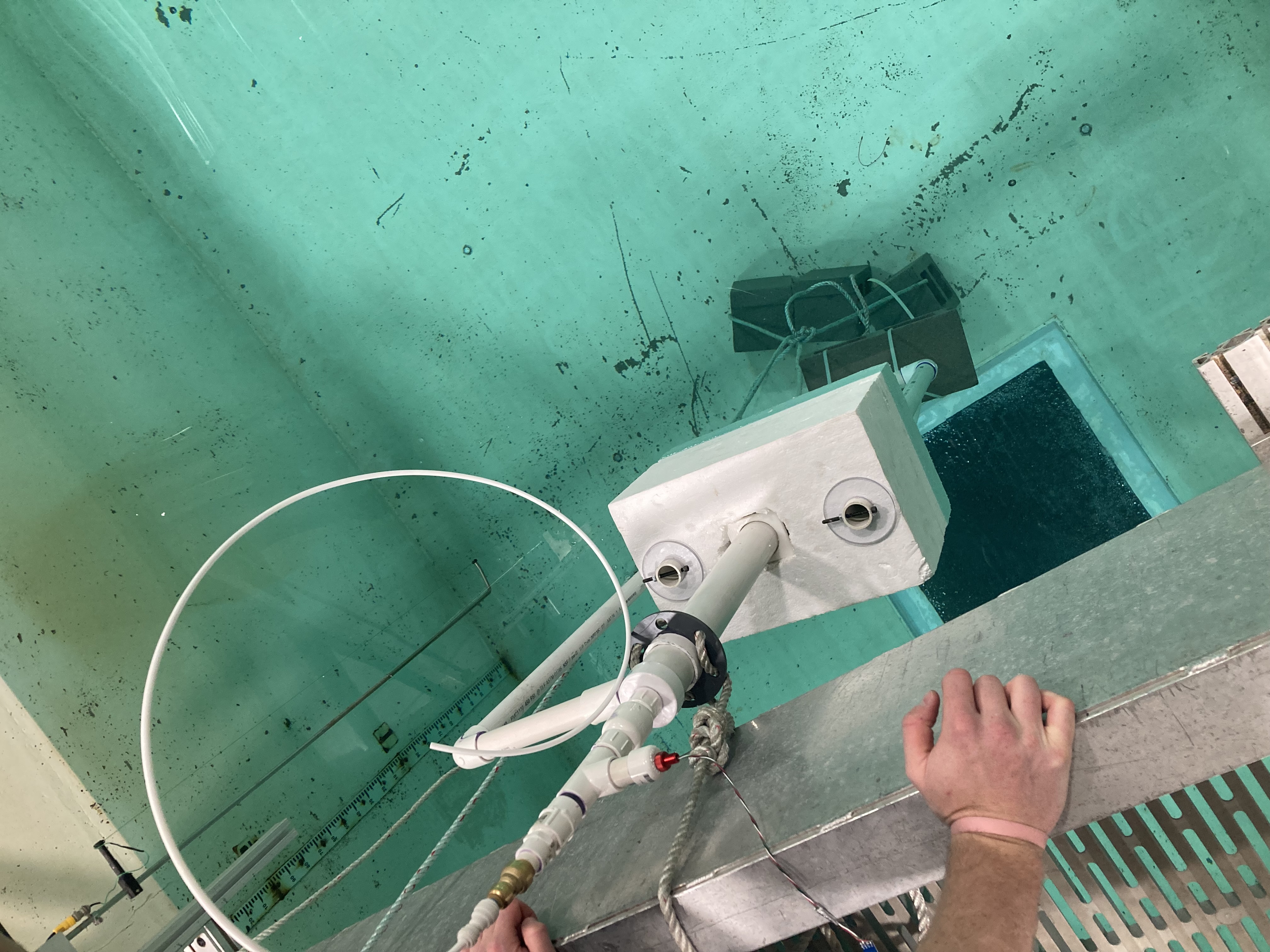 Paul Milgrom, Nobel laureate 2020.  World Economic Forum,
Target Areas
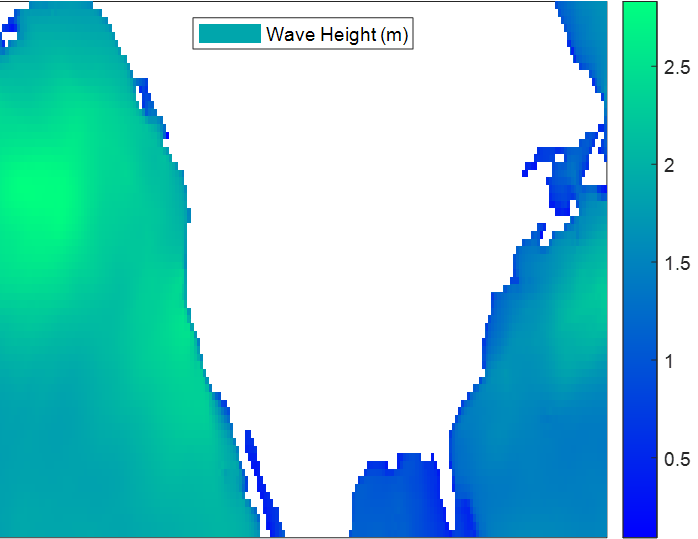 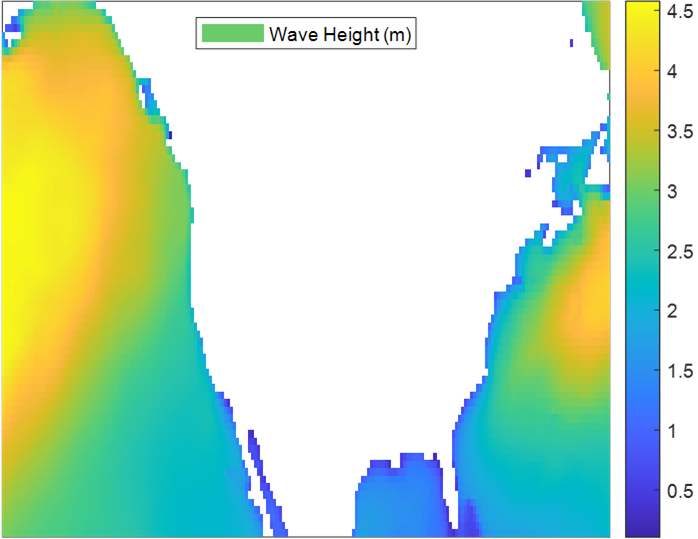 Scale Model Testing
Model Testing Results
Acknowledgments
Proposed Solution
Left: Photo of small scale in wave tank Center: Photo of small scale being lowered into wave tank. Right: Small scale model being prepared to enter wave tank.
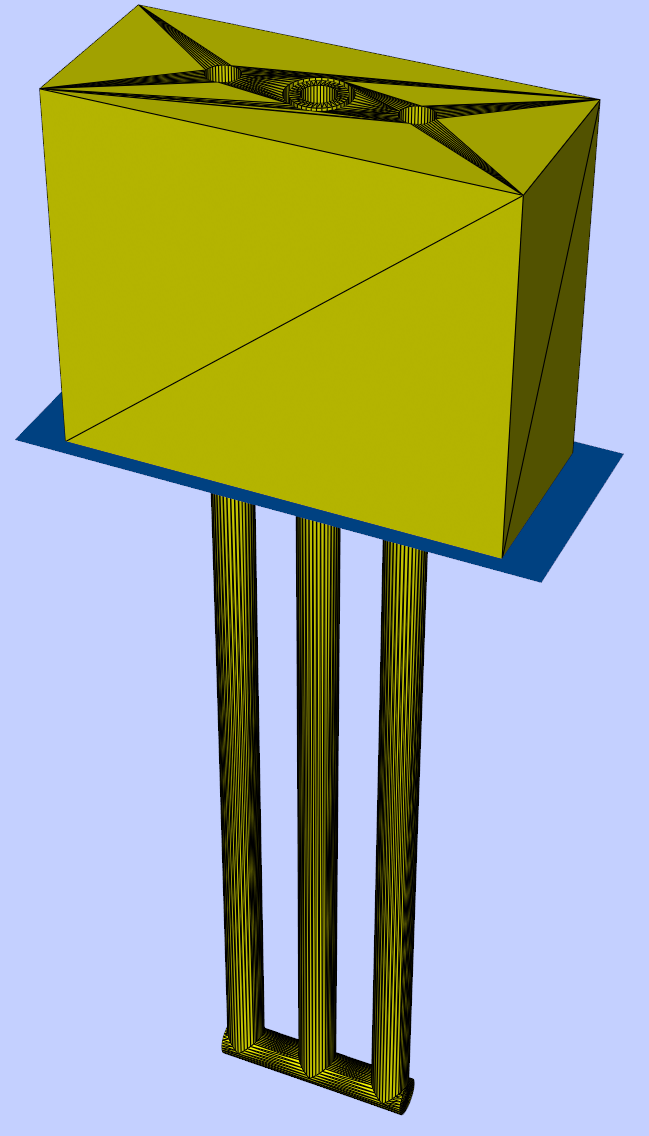 Tested a 1:8 scale model of our system using Froude Scaling 
Characteristic length used was width of buoy
Dissimilar geometry to allow easier fabrication and modification
Ballast added to apply enough downward force to intake water
Waves used:
The results of the small scale testing were informative, but still need improvement. The model had a mechanical malfunction, the result of an unglued joint, which lead to a substantial leak and pressure loss. During Test 3 a failure occurred. The top of the model separated from the piston chamber, so more tests will be conducted soon.
University of New Hampshire
College of Engineering and Physical Sciences
United States Department of Energy
Design
Wave energy converter (WEC)
Converts vertical wave motion to a piston driven RO pump
Water is drawn in on the wave's trough 
Compressed through RO membrane at wave crests
Purified water pumped to shore for secondary treatment  
Using hoses and pipes depending on deployment 

Characteristics
In addition to the wave tank testing, the small 
scale model was tested in WEC-SIM, a wave 
energy converter simulator. This allowed us to 
make predictions about what the power extracted
and efficiency of the model would be.

NEMOH file used in WEC-SIM for theoretical calculations
NEMOH is a Boundary Elements Method code.
Average Wave Heights in North America, June 2021 (Left)  and January 2022 (Right)
Small scale model
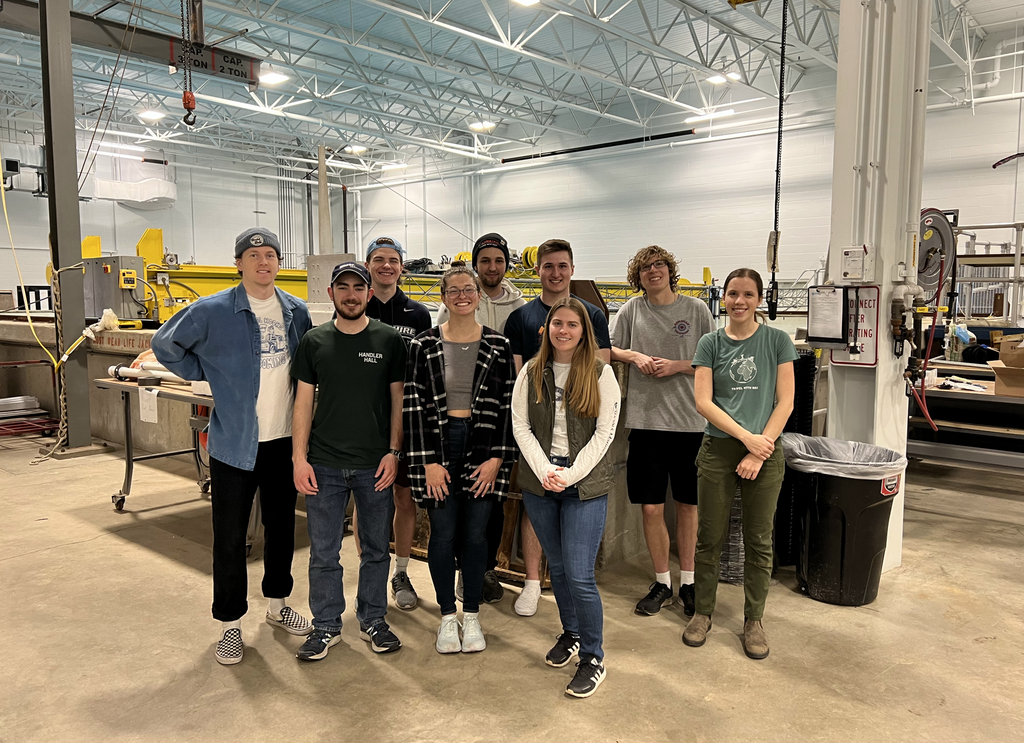 Easy deployment
Use in remote locations
Implementation post-natural disasters
Simple mechanics for repair and replacement 
Low cost for developing regions and aid orgs.
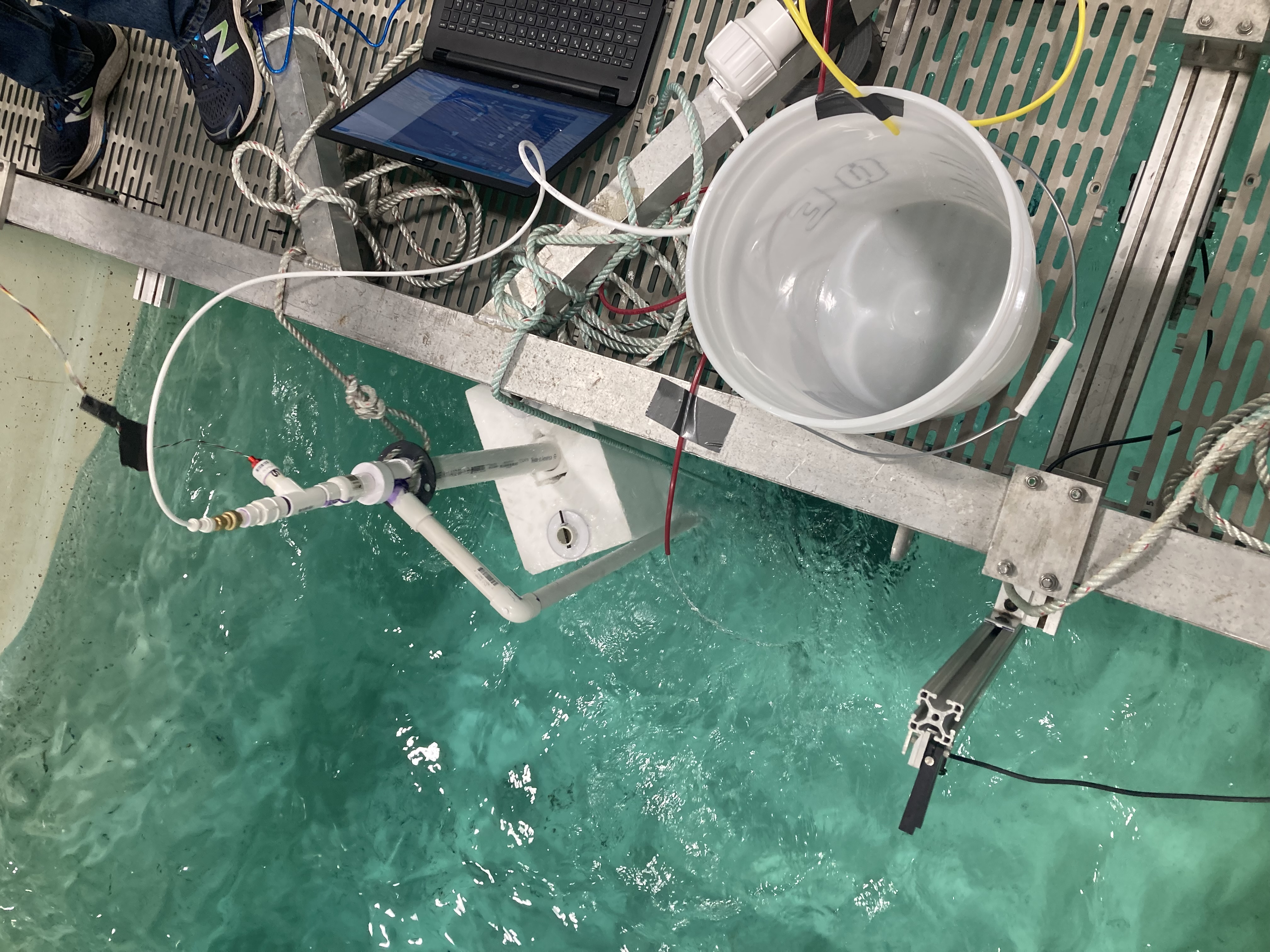 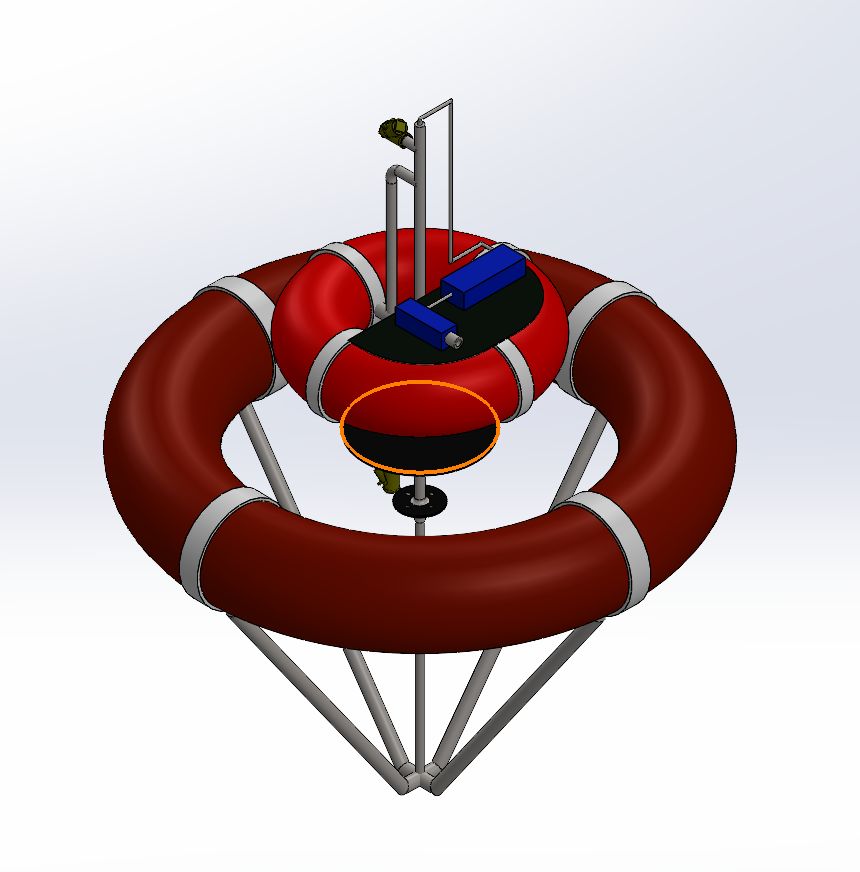 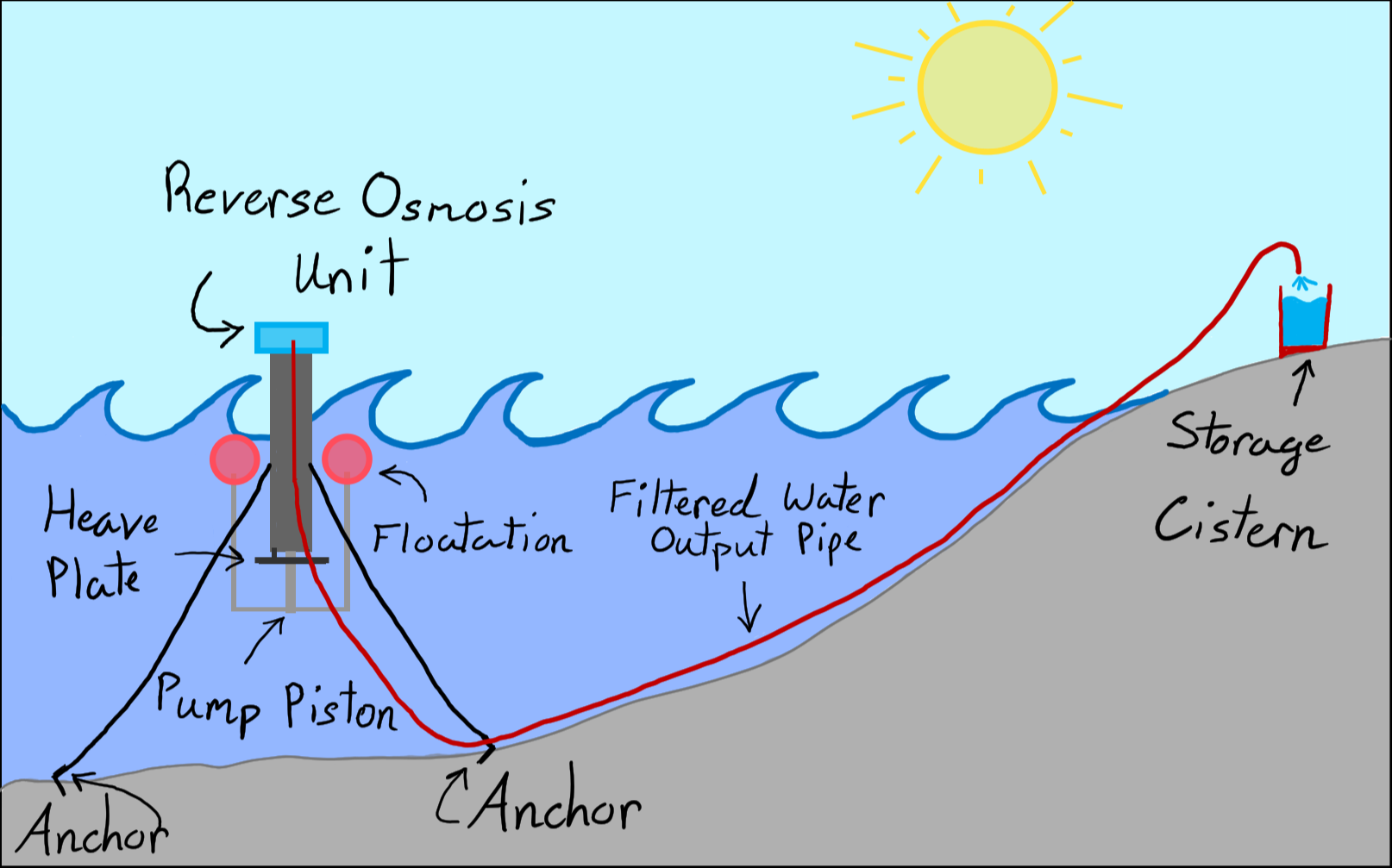 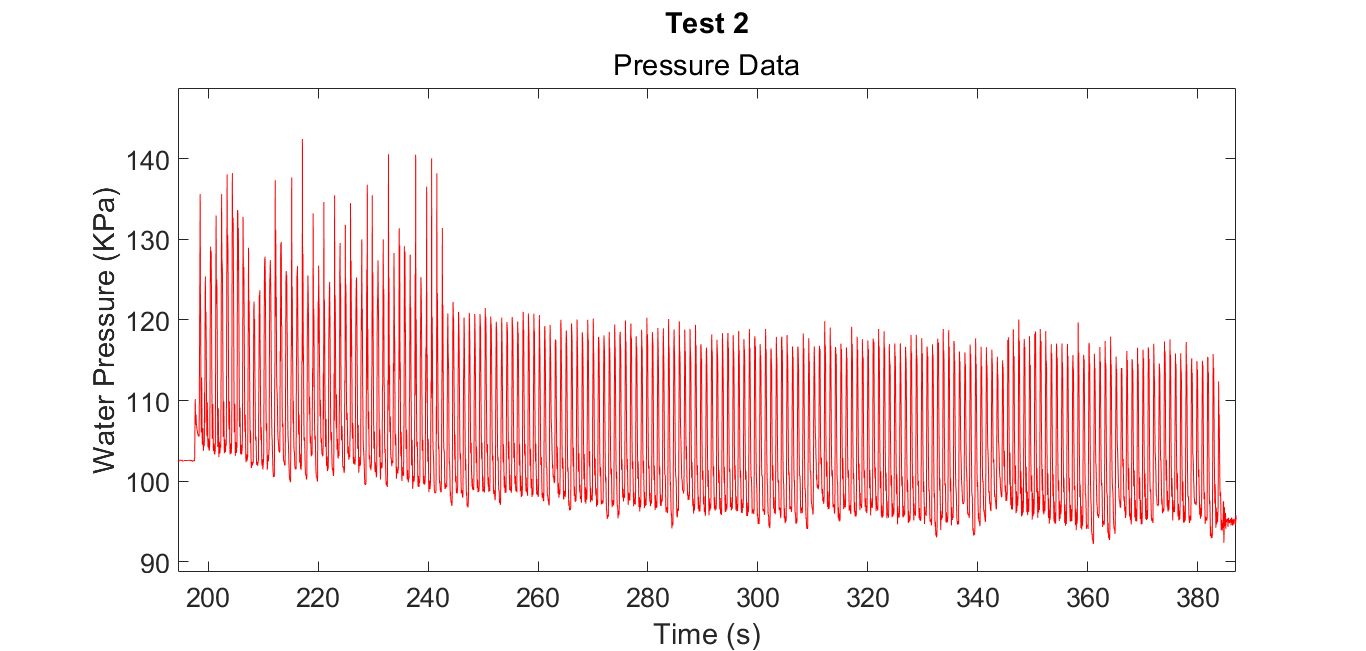 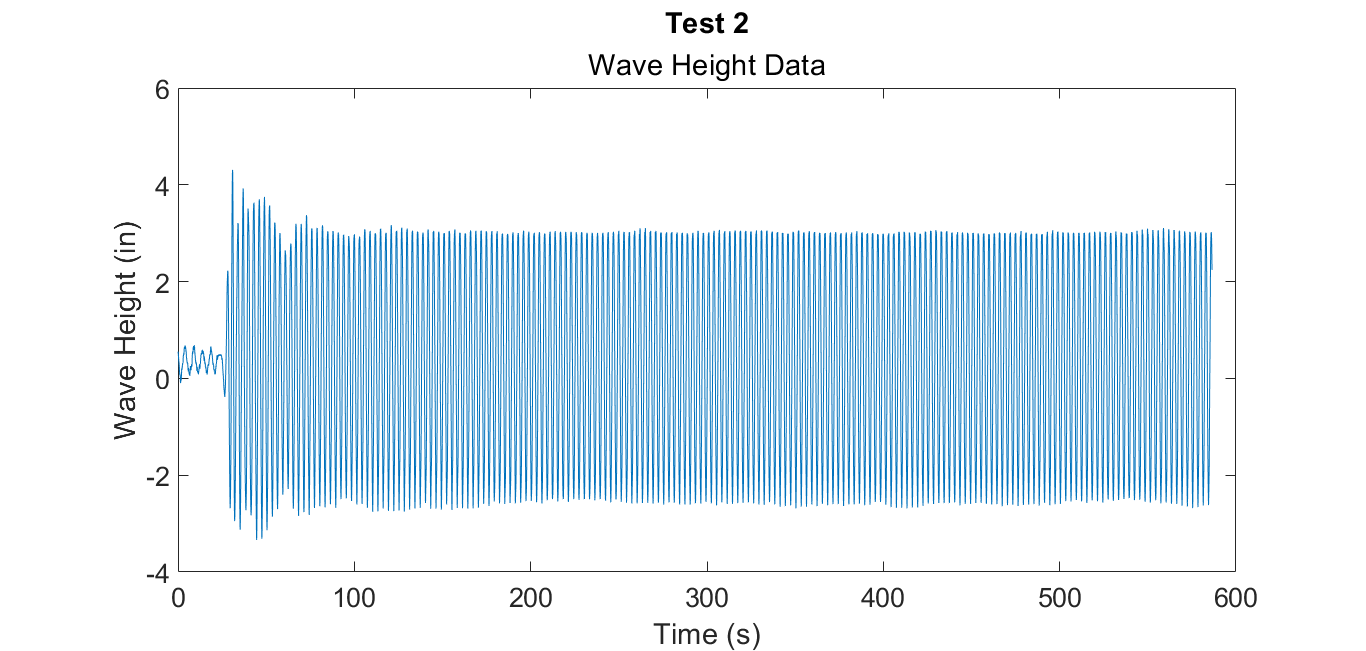 Team photo taken in the CHASE Lab                             The system in the CHASE Tow Tank
For the help and advice throughout the project, we would like to thank:
Mike Rosen
John Ahern
Dr. Robin Collins
Left: Plot of wave height data from second test. Right: Plot wave pressure data from small scale, from second test.
Sketch of System Components + 3D Model of Full Scale System
[Speaker Notes: Do not put anything outside the red box, that is the border for the poster.]
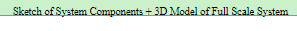 https://www.weforum.org/agenda/2022/02/how-markets-can-help-spur-innovation-to-solve-the-water-crisis/
A business plan was developed to analyze the market, cost, risk factors, and relevant stakeholders. It was determined that communities including the Caribbean, southern Australia, western Europe, and Japan are feasible locations for this system due to similar wave heights to Appledore Island. Another factor determining where to place the wave energy converter desalination system is water scarcity. As a part of our business strategy, our team held conversations with relevant stakeholders at the Shoals Marine Laboratory on Appledore Island. Other stakeholders include disaster response and humanitarian aid organizations and desalination companies.
In order to verify that our full scale model would work, a 1:8 scale model was created. The scaling was done using the Froude number, with the characteristic length being the width of the buoy. This model was adjusted to be more easily fabricated, and modified between tests. More ballast was needed on the pump piston for it to draw water into the piston on the downswing, and so a cinderblock was attached to provide the ballast. The model was anchored to the floor of the tank using three cinderblocks and rope was used to tether the model between the carriage and the anchor. The waves used for testing are shown in the table:
Our solution for providing clean drinking water via marine renewable energy is a single point absorber wave energy converter design used to move sea water through a reverse osmosis membrane. This system is designed for small island communities and disaster relief, with a focus on maintaining a low cost and easy implementation. The small scale testing provided reinforcement of our design while also showing where design improvements were needed. Our goal is to sustainably provide a way for fresh water to be produced for those who need it.
Our solution involves creating a wave energy converter that can use the vertical motion of incoming waves to drive a vertically mounted piston-cylinder system. Water gets drawn into the system when the waves lower and then the water gets compressed when the waves rise. This generates pressurized water in the cylinder that gets forced through a reverse osmosis membrane which purifies the salt water. This purified water can then get piped back to shore using a series of ocean floor mounted pipes.

Our design revolves around being easy to deploy and used in low population areas. The system is small enough to be deployed from the side of a ship and requires little maintenance.










      Sketch of System Components + 3D Model of Full Scale System
text